APStar Secretariat
Sweet Mae MonteclarointERLab, AITAPStar Retreat Meeting, New Delhi26 February 2012
Secretariat Funding
APIA Annual Funding since 2006

Annual funding: USD 5,000 
Support for the Secretariat operations                                       

Thanks to APIA and its Board members
Meeting Chairs
Kanchana Kanchanasut
Zita Wenzel
Xing Li
Ching Chiao
Bayani Benjamin R. Lara
Don Hollander
Sir Jae Chul
Tommy Matsumoto
Sylvia Sumarlin
Jian Zhang
Nii Quaynor
Toru Takahashi
Kilnam Chon
Atsushi ENDO
Shigeki Goto
Hiro Hotta
Izumi AIZU
Jun Murai
Paul Wilson
Kenny Huang
Abisak Chulya
Vincent W.S. Chen
Suguru Yamaguchi
Meeting Venues
2010			Kuala Lumpur, Malaysia (February)				
				Gold Coast, Queensland (August)


2011	  		Hong Kong (February)
				Busan, South Korea (September)


2012			New Delhi, India (February)
Meeting Attendance
Average of 20-25 members attending 
	each meeting

Last meeting attendees:
Kuala Lumpur, 2010 – 22 
Gold Coast, 2010 – 14

Hong Kong, 2011 – 43
Busan, 2011 - 16
APStar Website
apstar.org

Events from all AP organizations are encouraged for updates.
 
Contact: sec@apstar.org 

We encourage all member organizations to help update the contents of the website.
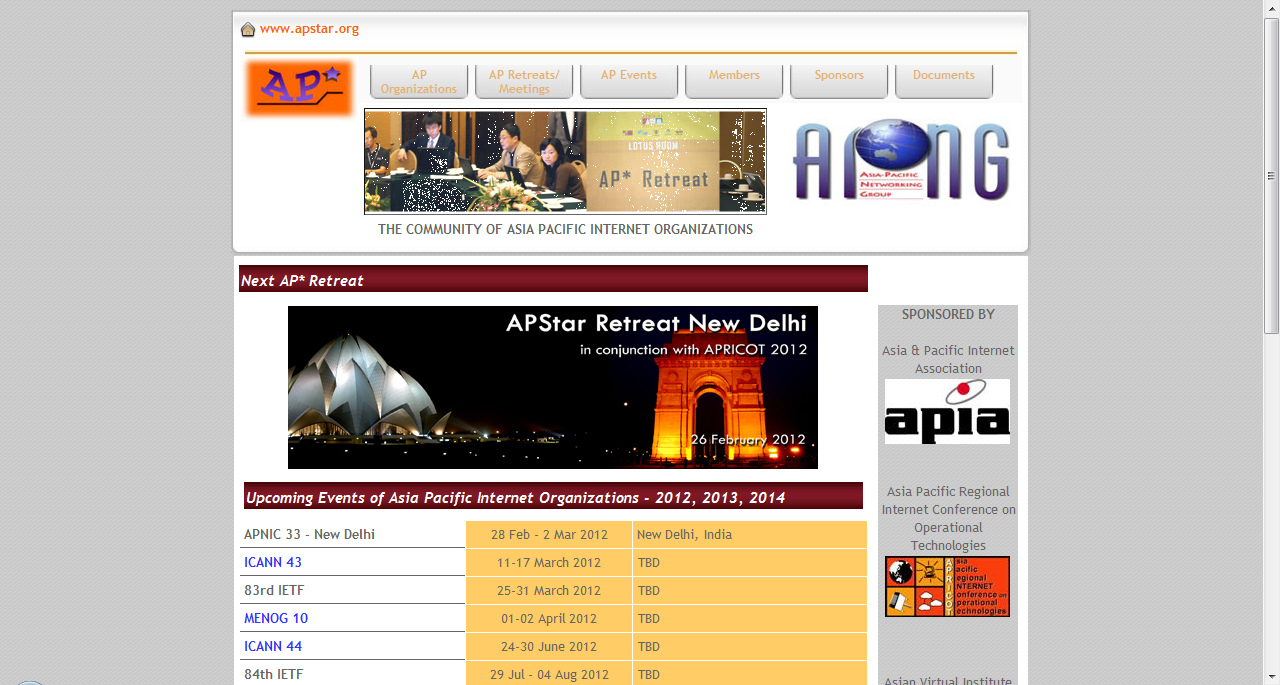 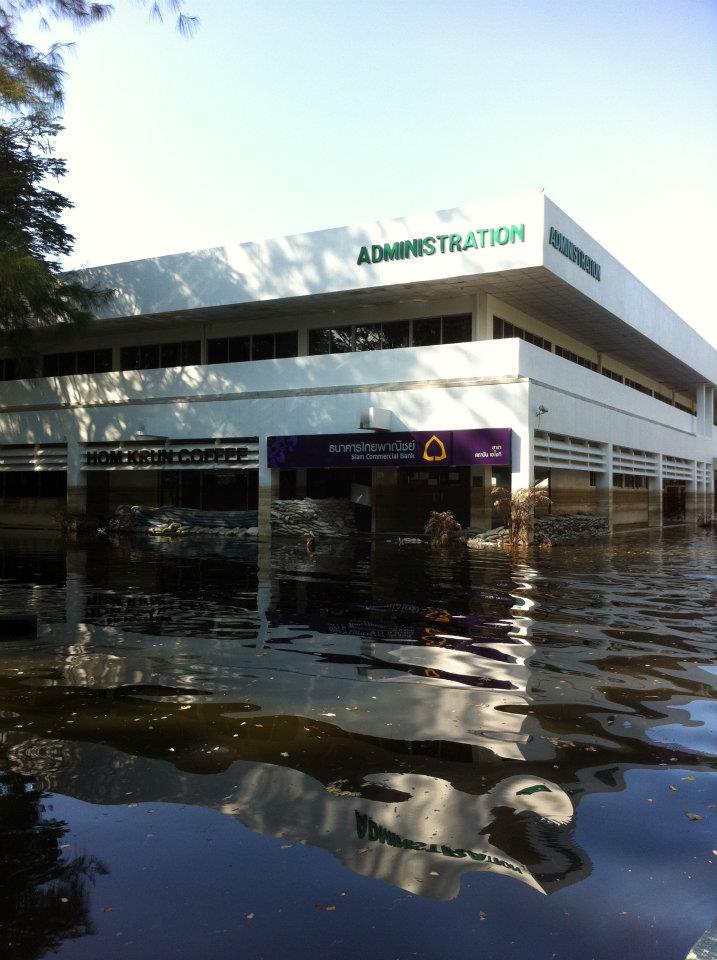 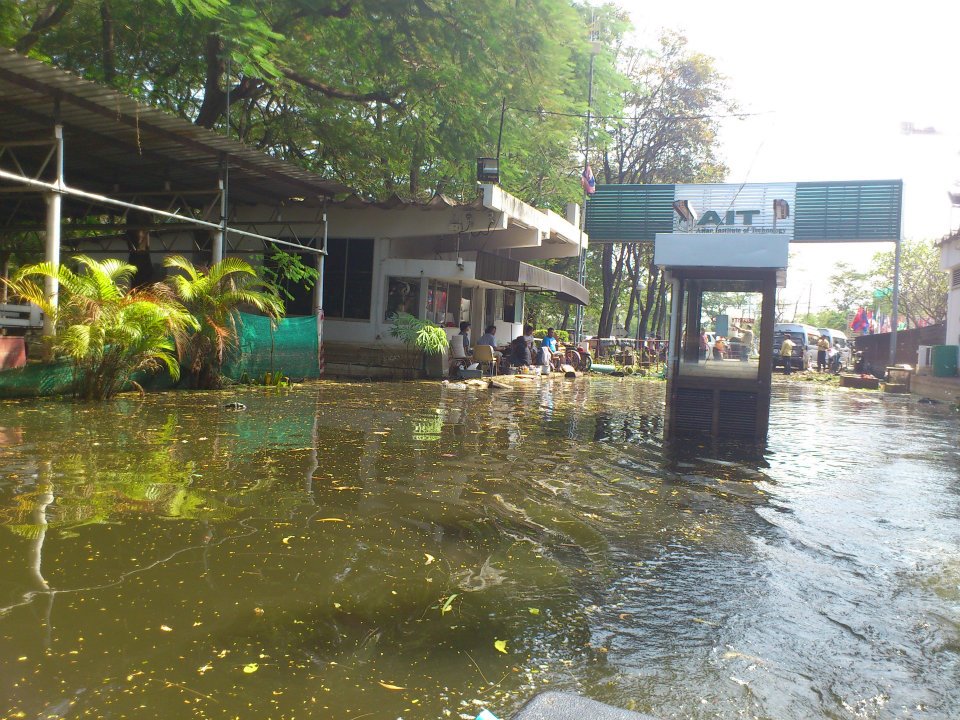 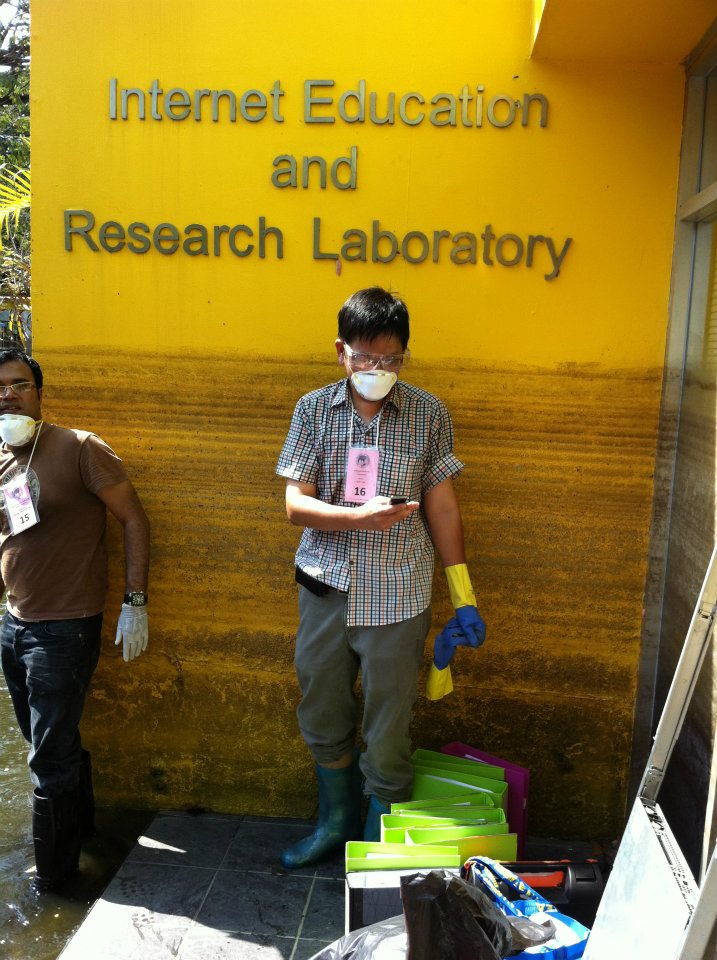 APStar Retreat Delhi Meeting
Chairs:
Ching Chiao, DotAsia

Host: APRICOT 2012

Local Organizers: ISPAI, NIXI

Dr. Govind, CEO of NIXI

APIA and APIA Board members for the continuous support
APStar Future Directions
Existing Status: Coordinator

2011 Busan Meeting

APStar to reduce the meeting frequency to once a year?

Suggestion to have APStar Newsletter (Quarterly)
AOB and Future Meeting
Colombo, Sri Lanka
	34 APAN Meeting (25-29 August 2012)

Phnom Penh, Cambodia
	APNIC 34 (27-31 August 2012)

Singapore
	APRICOT 2013 (19 February – 1 March 2013)
AOB and Future Meeting
sec@apstar.org
www.apstar.org


Sweet Mae Monteclaro
Internet Education and Research Laboratory
Asian Institute of Technology, Thailand
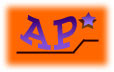